02.02.2014
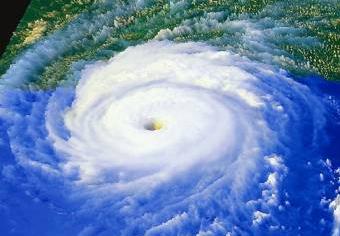 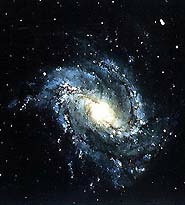 Логарифмическая функция
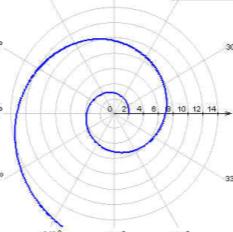 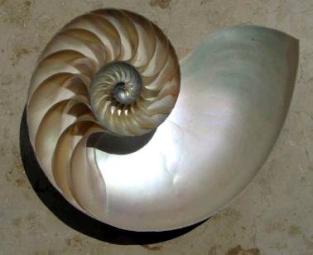 МБОУ СОШ № 76 п. Гигант
10 класс
учитель информатики и математики
Прилука Т.И.
Цели урока: 

Образовательные - познакомить учащихся с логарифмической функцией, её основными свойствами, графиком; показать использование свойств логарифмической функции при решении заданий. 


Развивающие – развивать математическую речь учащихся, потребность к самообразованию, способствовать развитию творческой деятельности учащихся. 


Воспитательные - воспитывать познавательную активность, чувства ответственности, взаимоподдержки, уверенности в себе; воспитывать культуру общения.
2
Морской бой
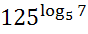 Е
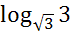 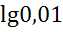 Е
Н
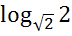 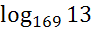 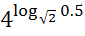 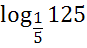 Р
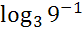 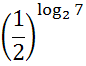 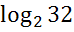 П
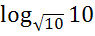 3
В области математики Джон Непер известен как изобретатель системы логарифмов, основанной на установлении соответствия между арифметической и геометрической числовыми прогрессиями. 
В «Описании удивительной таблицы логарифмов» он опубликовал первую таблицу логарифмов (ему же принадлежит и сам термин «логарифм»), но не указал, каким способом она вычислена. Объяснение было дано в другом его сочинении «Построение удивительной таблицы логарифмов», вышедшем в 1619, уже после смерти Непера. Таблицы логарифмов, насущно необходимые астрономам, нашли немедленное применение.
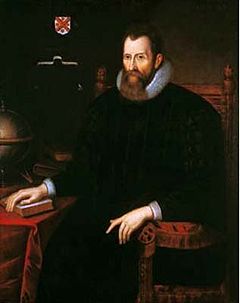 Джон Непер
4
Определение логарифмической функции
Функцию, заданную формулой  y = loga x 
(где а > 0 и а ≠ 1), называют логарифмической функцией с основанием а.
5
Построить графики функций 
y = log2x и y = log1/2x
6
y
3
2
1
x
0
1
2
4
8
- 1
- 2
- 3
7
у
1
х
Свойства функции у = loga x, a > 1.
1. D(f) 

2. E(f) 

3. Четность.

4. Точки пересечения с осями.

5. Промежутки знакопостоянства.

6. Возрастание, убывание.

7. Разрывы/непрерывность.
1. D(f) – множество всех положительных чисел R+.
2. E(f) - множество всех действительных чисел R.
3. Функция является ни четной, ни нечетной 
4. При всех значениях а график функции пересекает ось абсцисс в точке х = 1.
5. Промежутки знакопостоянства:
у > 0 при x € (1; +∞)
у < 0 при х € (0; 1).
6. Функция возрастает при 
x € (0; +∞).
7. Функция непрерывна.
8
у
1
х
Свойства функции у = loga x, 0 < a < 1.
1. D (f) – множество всех положительных чисел R+.
2. E (f) - множество всех действительных чисел R.
3. Функция является ни четной, ни нечетной 
4. При всех значениях а график функции пересекает ось абсцисс в точке х = 1.
5. Промежутки знакопостоянства:
у > 0 при x € (0; 1)
у < 0 при х € (1; +∞).
6. Функция убывает при 
x € (0; +∞).
7. Функция непрерывна.
1. D(f) 

2. E(f) 

3. Четность.

4. Точки пересечения с осями.

5. Промежутки знакопостоянства.

6. Возрастание, убывание.

7. Разрывы/непрерывность.
9
Идеальный математик 18 века - так часто называют Эйлера. Он родился в маленькой тихой Швейцарии. 
В 1725 году переехал в Россию. Поначалу Эйлер расшифровывал дипломатические депеши, обучал молодых моряков высшей математике и астрономии, составлял таблицы для артиллерийской стрельбы и таблицы движения Луны. 
В 26 лет Эйлер был избран российским академиком, но через 8 лет он переехал из Петербурга в Берлин. Там "король математиков" работал с 1741 по 1766 год; потом он покинул Берлин и вернулся в Россию. 
Современное определение показательной, логарифмической и тригонометрических функций – заслуга Эйлера, так же как и их символика.
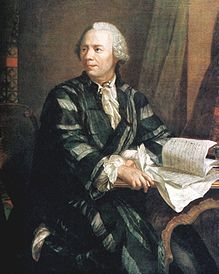 Леонард Эйлер
10
Из указанных функций назовите логарифмическую.
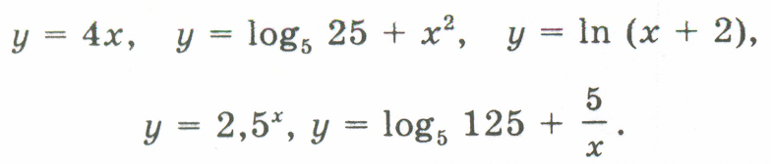 Найти область определения функции y = log2(5 – 3x)
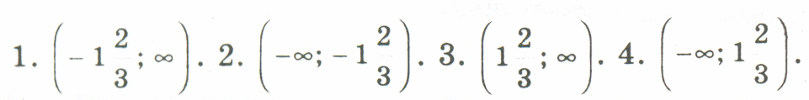 Какой график является графиком функции y = log0,4x?
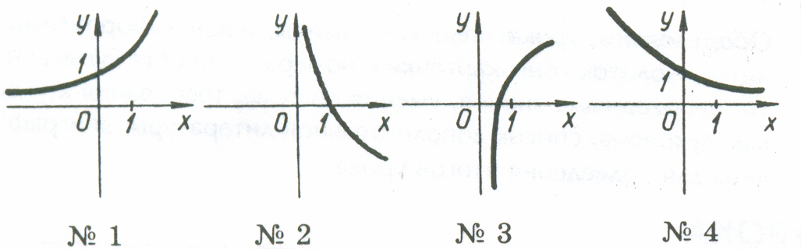 Определите, какие из перечисленных ниже функций являются возрастающими, а какие убывающими:
1) y = log3 x;
2) y =  log2 x;
3) y = log0,2 x;
4) y = log0,5 (2x+5);
5) y = log3 (x+2)
13
Решить графически уравнения:
а) lg x = 1 – x;

б) log1/5 x = x – 6;

в) log1/3 x = x – 4;

г) log2 x = 3 – x.
14
а) lg x = 1 – x
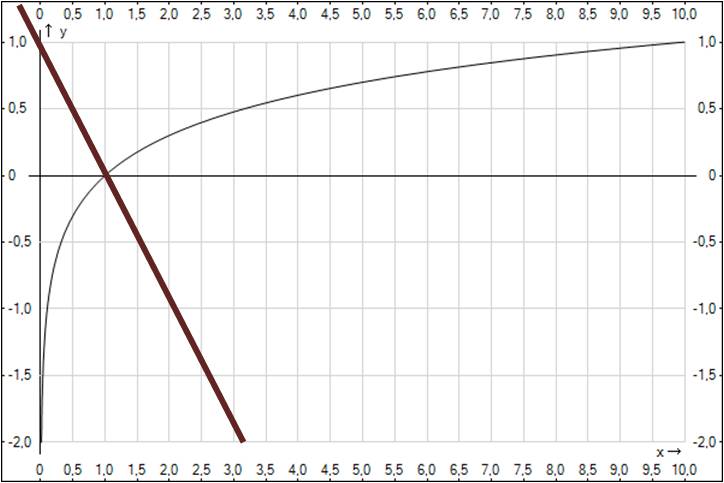 y = lg x
y = 1 - x
Ответ: х = 1
15
б) log1/5 x = x – 6
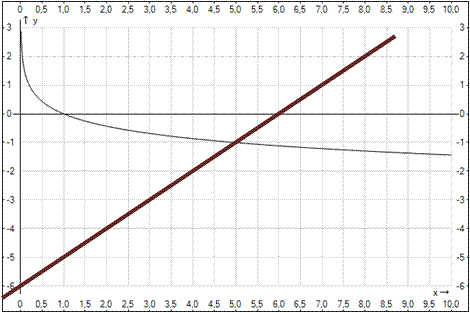 y = log1/5 x
y = x - 6
Ответ: х = 5
16
в) log1/3 x = x – 4
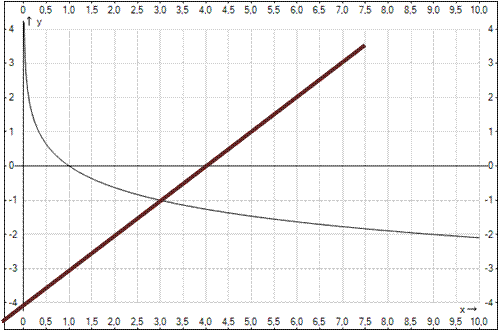 y = x - 4
y = log1/3 x
Ответ: х = 3
17
г) log2 x = 3 – x
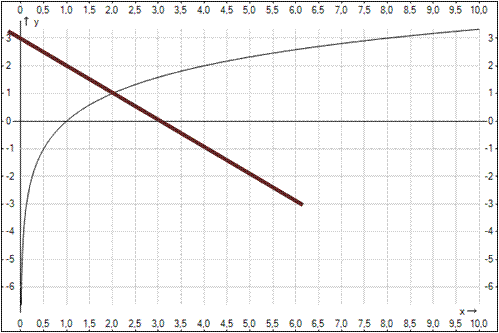 y = log2 x
y = 3 – x
Ответ: х = 2
18
y = loga x,  x>0,  a>0,  a≠1
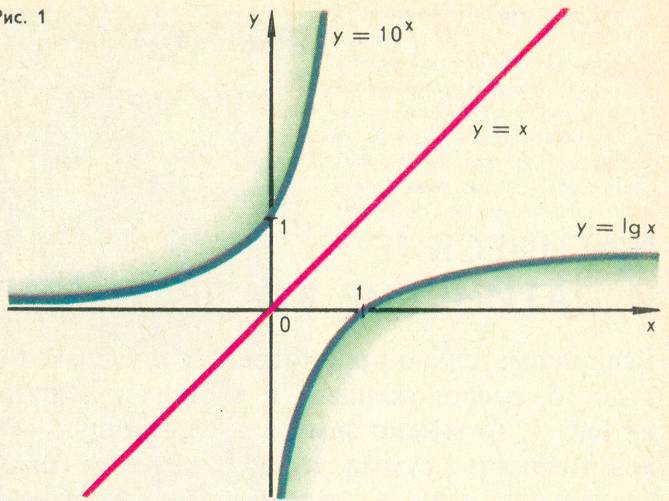 Используя свойства логарифмической функции, сравнить:
а) lоg2 3 и log2 5;

б) log2 1/3 и log2 1/5;

в)log1/2 3 и log1/2 5;

г)log1/2 1/3 и log1/2 1/5.
20
Блиц - опрос
1. Ось Оу является вертикальной асимптотой графика 
логарифмической функции.
2. Графики показательной и логарифмической функций
симметричны относительно прямой у = х. 
3. Область определения логарифмической функции – вся
 числовая прямая, а область значений этой функции – 
промежуток (0, + ∞). 
4. Монотонность логарифмической функции зависит от основания логарифма. 
5. Не каждый график логарифмической функции проходит через точку с координатами (1; 0). 
6. Логарифмическая функция является ни чётной, ни нечётной.
7. Логарифмическая функция непрерывна.
21
Взаимопроверка:
22
Выполнить:
№ 319 (1, 3)[устно]
		№ 320 (1, 3)
		   № 332 (1)
23
Домашнее задание:
Выучить §18.

2. Выполнить: 
	№ 318
		№ 321 – 324 (четные примеры)
		   №332 (2,4)
24
Рефлексия
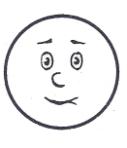 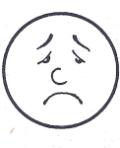 Спасибо за внимание!
26